GGY201 GAYRİMENKUL GELİŞTİRME VE GAYRİMENKUL EKONOMİSİNE GİRİŞ


Prof. Dr. Harun TANRIVERMİŞ - Doç. Dr. Yeşim TANRIVERMİŞ
Ankara Üniversitesi Uygulamalı Bilimler Fakültesi Gayrimenkul Geliştirme ve Yönetimi Bölümü
INPUT – OUTPUT TABLOSU VE BAĞLANTI KATSAYILARI
Bir ekonomide üretilen ve satın alınan mal ve hizmetlerin ayrıntılı olarak analiz edilmesini sağlayan tablolardır. 
 Tablolar, Ulusal Hesaplar Sisteminin temelini oluşturur, arz ve talebin bütünleştirilmesinde önemli role sahiptir.
 Ekonomik istatistiklerle uyumlu bir çerçeve oluşturur, tanım ve sınıflamalar arasında tutarlılık sağlar ve farklı kaynaklardan derlenen verilerin sayısal tutarlılığı için uygun bir çerçeve oluşturur.
INPUT – OUTPUT TABLOSU VE BAĞLANTI KATSAYILARI
Sanayiler tarafından ana ve yan faaliyete bağlı olarak üretilen ürünler ile ithal edilen mal ve hizmetleri gösterir. Satırlarda ürünler, sütunlarda ise sanayiler yer alır. Yurtiçi üretim temel fiyatlarla, ithalat ise cif değerlidir. 
Ticaret ve taşımacılık marjları ve net vergi matrisleri olarak adlandırılan değerlendirme matrisleri yardımıyla temel fiyatlarla olan tablolar alıcı fiyatlarına dönüştürülür. Tabloda ayrıca yerleşiklerin yurtdışından doğrudan satın alışları ve ithalat üzerindeki cif/fob düzeltmesi bulunur.
INPUT – OUTPUT TABLOSU VE BAĞLANTI KATSAYILARI
Girdi-Çıktı tablosu satırlar ve sütunlardan oluşur ve tabloda satırlar çıktı miktarlarını, bir başka ifade ile sektörün ürettiği mal veya hizmetlerin kullanım yerlerini, sütunlar ise girdi miktarlarını, yani sektörün üretim için gereksinim duyduğu mal veya hizmetin kaynağının nereden sağladığını gösterir. Herhangi bir sektörün satırında yer alan değerler, söz konusu sektörün belli bir dönem içinde yaptığı üretimin diğer sektörlere giden kısmını, bir başka deyişle diğer sektörlere sağladığı girdi miktarını gösterir.
INPUT – OUTPUT TABLOSU VE BAĞLANTI KATSAYILARI
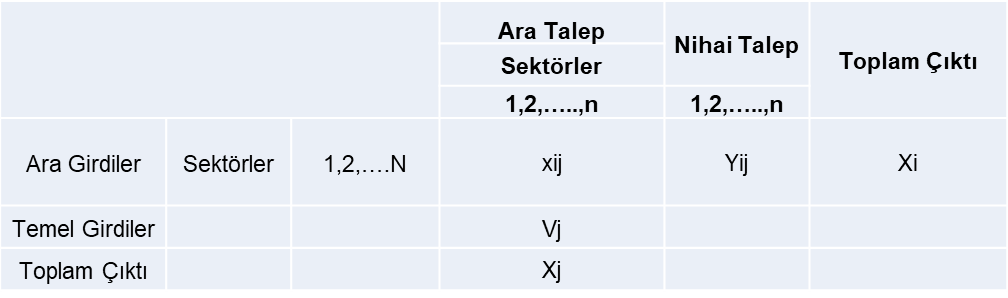 INPUT – OUTPUT TABLOSU VE BAĞLANTI KATSAYILARI
Sanayilerin ana ve yan faaliyet üretimleri için satın aldıkları mal ve hizmet girdilerini gösterir. Sütunlar itibariyle sanayilerin üretim maliyetini gösterir ve bütün ara maliyetler alıcı fiyatlarıyla ölçülür. Girişim tarafından indirilemeyen KDV alıcı fiyatlarına dahildir. Satırlar itibariyle ise toplam mal ve hizmet arzının hangi sanayiler ve nihai talep unsurları tarafından kullanıldığını gösterir. 
 Tabloda yerleşiklerin yurtdışında yaptıkları doğrudan satın alışlar da yer almaktadır.
INPUT – OUTPUT TABLOSU VE BAĞLANTI KATSAYILARI
Ara tüketim bölümü; sanayi ve ürünlerin ara tüketimini ifade eder. Birincil ve ikincil faaliyet üretimi için gerekli mal ve hizmetleri gösterir.
 Nihai talep bölümü; hane halkı, devlet ve hane halklarına hizmet eden kar amacı olmayan kuruluşların nihai tüketimi, gayri safi sermaye oluşumu, stok değişimi ve ihracat için ürün kullanımlarını gösterir.
 Katma değer unsurları bölümü; sanayilere göre çalışanlara yapılan ödemeler, üretim üzerindeki vergi ve sübvansiyonlar, net faktör gelirleri ve sabit sermaye tüketimini gösterir.
INPUT – OUTPUT TABLOSU VE BAĞLANTI KATSAYILARI
Arz ve kullanım tablolarından elde edilir. Satır ve sütun sayısı eşit kare matris şeklindedir. 
Girdi-Çıktı Tabloları; ürün, sanayi veya karma teknoloji varsayımlarına göre üründen ürüne veya sanayiden sanayiye olmak üzere hazırlanabilir.
Tabloların birçok kullanım alanı vardır. Bunlardan bazıları, ekonominin yapısal analizi ve planlaması, üretimin analizi, talep yapısının analizi, fiyat ve maliyet analizi, ithalat ve ihracatın analizi, yatırımların analizi, verimlik analizi, duyarlılık analizi ve etki analizidir.
Kaynaklar
Finans Matematiği, Z. Başkaya ve D.Alper, 2. Baskı, Ekin Kitabevi, Bursa, 2003.
İpotek Karşılığı Menkulleştirilmiş Krediler (İKMEK-MORTGACE), K. Yalçıner, Ankara, 2006.
Kadastro Bilgisi, T. Tüdeş ve C. Bıyık, 3. Baskı, Karadeniz Teknik Üniversitesi Mühendislik-Mimarlık Fakültesi Yayınları, Genel Yayın No:174, Fakülte Yayın No:50, KTÜ Matbaası, Trabzon, 2001.
Konut Alanlarının İyileştirilmesinde Toplumsal Bağlam Rolü, Hürriyet Öğdül, Mimar Sinan Üniversitesi, İstanbul, 1999.
Land and Estate Management, J. Nix, P. Hill, N. Williams and J. Bough, Packard Publishing Limited, Third Edition, Chichester, UK, 1999.
Mekanın Politikası, G. Bachelard, Kesit Yayınları, İstanbul, 1996.
Real Estate Investment Trusts Handbook, W.K. Kelly, American Law Institute, USA, 1989.
Real Estate Principles and Practices, G. Karvel ve M.A. Unger, 9. Edition, South-western Publishing Co., Ohio, USA, 1991.
Yatırım Projelerinin Düzenlenmesi Değerlendirilmesi ve İzlenmesi, O. Güvemli, Atlas Yayın Dağıtım Yayın No:7, İstanbul, 2001.